Μάθημα 4ο Μάρτης 2023
ΒΙΤΑΜΙΝΕΣ
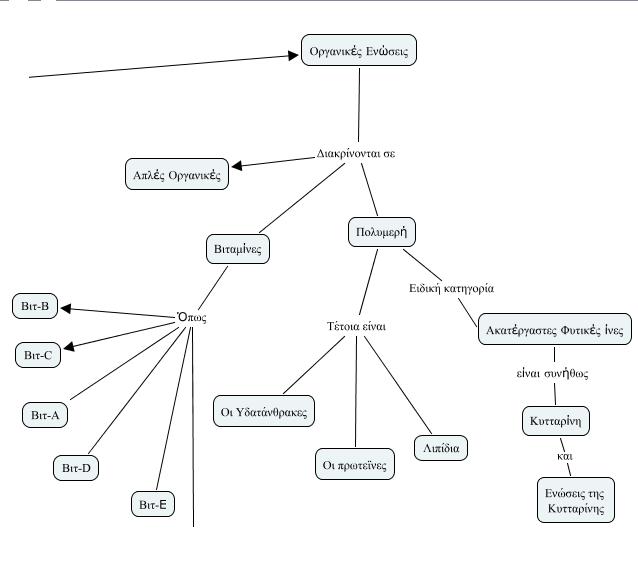 Β12
Βιταμίνες
Αυτό που έχει σημασία είναι ότι οι βιταμίνες είναι ουσίες που προσλαμβάνονται με τις τροφές σε πολύ  μικρές ποσότητες και είναι εντελώς απαραίτητες για τη ζωή. Η έλλειψή τους οδηγεί σε στερητικές νόσους, τις αβιταμινώσεις, ενώ σε σπάνιες περιπτώσεις, όταν προσλαμβάνονται σε μεγάλες ποσότητες για μεγάλο χρονικό διάστημα, μπορούν να προκληθούν και αντίστοιχες υπερβιταμινώσεις. Οι βιταμίνες διακρίνονται σε υδατοδιαλυτές (Β, C) και σε λιποδιαλυτές (Α, D, E, K). Το τελευταίο έχει σημασία διότι:
α) οι λιποδιαλυτές βιταμίνες, επειδή μπορούν να διαλυθούν στο σωματικό λίπος, συγκρατούνται για μεγαλύτερα χρονικά διαστήματα στον οργανισμό και σε περιπτώσεις μεγάλης κατανάλωσης είναι δυνατόν να προκαλέσουν υπερβιταμινώσεις β) επειδή τα περισσότερα φαγητά μαγειρεύονται στο νερό, υπάρχει πάντα ο κίνδυνος να χάνονται οι υδατοδιαλυτές βιταμίνες, όταν ο ζωμός που προκύπτει από το βράσιμο δε χρησιμοποιείται μαζί με το τελικό προϊόν του μαγειρέματος.

Η μονάδα μέτρησης των βιταμινών Α και D είναι η Διεθνής Μονάδα (IU, international unit) και βασίζεται σε μία καθορισμένη βιολογική δραστηριότητα. Η δραστηριότητα των βιταμινών Ε και Κ εκφράζονται σε μιλιγκραμ ( χιλιοστά του γραμμαρίου, δηλαδή 1 mg = 0.001 γραμμάρια ) όπως και στις υδατοδιαλυτές βιταμίνες.
Συνιστώμενη Ημερήσια Δόση (ΣΗΔ / RDA): το μέσο επίπεδο των ημερήσιων προσλήψεων (διατροφικών στοιχείων = Δ.Σ.) τα οποία είναι μέσα στις διατροφικές απαιτήσεις του 97-98 % των υγιείων ατόμων σε καθορισμένα επίπεδα ζωής και ομάδες φύλου.
[Speaker Notes: ΕΠΕ: Από τις παρακάτω Βιταμίνες, υποδείξτε την μη- λιποδιαλυτή: (Α) Βιτ-D, (B) Βιτ-C, (Γ) Βιτ-E, (Δ) Βιτ-A, (Ε) Βιτ-K. 
ΕΠΕ:   Από τις παρακάτω Βιταμίνες, υποδείξτε την λιποδιαλυτή: (Α) Βιτ-D, (B) Βιτ-C, (Γ) Βιτ-Β9, (Δ) Βιτ-Β2, (Ε) Βιτ-Β6.
ΕΠΕ: Από τις παρακάτω Βιταμίνες, υποδείξτε αυτή που χάνεται σε περίπτωση μη κατανάλωσης του ζωμού του φαγητού: (Α) Βιτ-D, (B) Βιτ-C, (Γ) Βιτ-Β9, (Δ) Βιτ-Β2, (Ε) Βιτ-Β6.]
Βιταμίνες- παραδείγματα
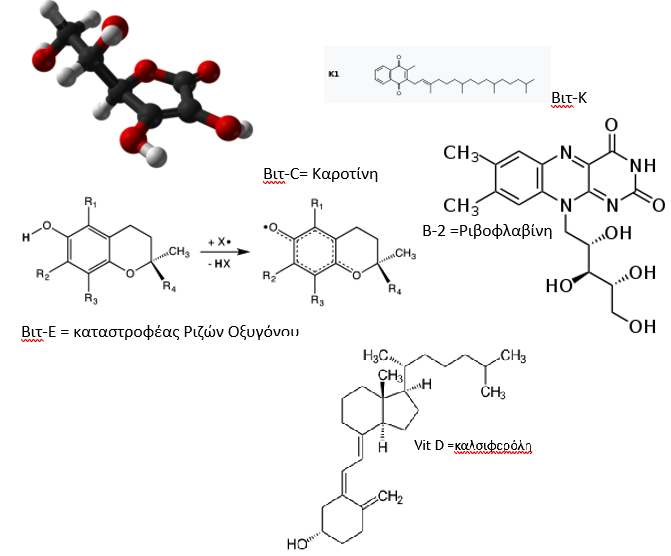 [Speaker Notes: Δεν κινδυνεύουν από τη Θερμοκρασία αλλά (κυρίως) από τις Οξειδώσεις. Α) Νωπά λαχανικά -Διατήρηση για πολύ καιρό. Β) Στο Ψυγείο χωρίς αεροστεγή δοχεία ή σακούλες.]
A-D-E-K= Λιποδιαλυτές Βιταμίνες
Σύμπλεγμα-Β και C=Υδατοδιαλυτές
[Speaker Notes: EΠE: Υδατοδιαλυτές Βιταμίνες είναι: (Α) Η Α και D, (B) H B και η D, (Γ) Η C και η Κ, (Δ) η Β και C. 
EΠΕ: (Α) Β1 (Θειαμίνη), (Β) Β3-νικοτινικό οξύ/Νιασίνη, (Γ) C -Ασκορβικό οξύ, (Δ) D-Ασκορβικό οξύ. Υποδείξτε τη λάθος αντιστοιχία.]
Η βιταμίνη Β12
Είναι απαραίτητη για την υγεία του νευρικού συστήματος και των κυττάρων του αίματος. Είναι απαραίτητη για τη σύνθεση λευκών και ερυθρών αιμοσφαιρίων, συμμετέχει στην παραγωγή γενετικού υλικού DNA και RNA, ενισχύει τη γονιμότητα, βοηθά στην πρόληψη του Alzheimer, συμμετέχει στη σύνθεση πρωτεϊνών, τον μεταβολισμό λιπών και υδατανθράκων και βοηθάει στην καλύτερη πέψη της τροφής.
Ενισχύει επίσης την υγεία των μαλλιών και της επιδερμίδας, μετριάζει τα συμπτώματα της κατάθλιψης, καθώς και τον κίνδυνο καρδιαγγειακών παθήσεων.
Η ανεπάρκεια βιταμίνης B12 είναι συνηθισμένη σε όσους ακολουθούν χορτοφαγική και vegan διατροφή. 
Τροφές πλούσιες σε Β12, είναι τα κόκκινα κρέατα, τα αυγά και τα γαλακτοκομικά προϊόντα.

Μειωση κινδύνου όταν τρώμε τροφές πλούσιες σε σίδηρο, φυλλικό οξύ.
Σίδηρο περιέχει το κόκκινο κρέας, τα πράσινα φυλλώδη λαχανικά, το καλαμπόκι και τα αποξηραμένα φρούτα, όπως τα βερίκοκα.
Το φυλλικό οξύ βρίσκεται στα πουλερικά, το χοιρινό κρέας, τα οστρακοειδή και τα πράσινα λαχανικά, όπως τα μπιζέλια, τα λαχανάκια Βρυξελλών και το μπρόκολο.
Αναιμία του Biermer (Μπίρμερ)
Μια άλλη συχνή αιτία ανεπάρκειας της βιταμίνης Β12, είναι η κακοήθης αναιμία ή αλλιώς αναιμία του Biermer (Μπίρμερ). Η κακοήθης αναιμία οφείλεται σε έλλειψη του ενδογενούς παράγοντα (ΙF), λόγω ατροφίας του βλεννογόνου του γαστρεντερικού συστήματος ή αυτό-άνοσης καταστροφής των τοιχωματικών κυττάρων του στομάχου. 
Τα συμπτώματα: - Κίτρινη χροιά επιδερμίδας, - Πληγές και πόνος στη γλώσσα (γλωσσίτιδα), -  Στοματικά έλκη, - Αίσθημα τσιμπήματος ή τσουξίματος (παραισθησία, μια προσωρινή μεταβολή στην αίσθηση που δεν συνοδεύεται από κάποια μακροχρόνια βλάβη ή αλλαγές και πολλοί άνθρωποι βιώνουν σε κάποια στιγμή της ζωής τους).
- Αλλαγές στον τρόπο που περπατάτε και κινείστε στο χώρο
- Διαταραχές της όρασης
- Ευερεθιστότητα
- Κατάθλιψη
- Αλλαγές στον τρόπο σκέψης, αίσθησης και συμπεριφοράς, - Μείωση των νοητικών σας ικανοτήτων, όπως η μνήμη, η κατανόηση και η κρίση (άνοια)
Η διάγνωση της ανεπάρκειας Β12 γίνεται με εξέταση αίματος. Η αντιμετώπιση της έλλειψης είναι πολύ σημαντική, καθώς μπορεί να προκαλέσει μόνιμες βλάβες.
Σύγχρονα συμπληρώματα διατροφής: γλυκαντικές ουσίες
Οι γλυκοζίτες της στέβιας ως γλυκαντικές ύλες [στεβιοσίδη- στεβιόλη]
Οι γλυκοζίτες της στέβιας δεν επηρεάζουν τα επίπεδα γλυκόζης στο αίμα και λόγω των απαιτούμενων μικρών ποσοτήτων δεν επιβαρύνουν με θερμίδες τη διατροφή. Συχνά αναφέρεται στις διαφημίσεις ότι οι γλυκοζίτες έχουν μηδενικό θερμιδικό περιεχόμενο, ωστόσο αυτό είναι λάθος εφόσον περιέχουν σάκχαρα τα οποία προσλαμβάνει ο οργανισμός. Απλά, η διαιτητική τους αξία βασίζεται στην πολύ μικρή ποσότητά τους που χρειάζεται για την επίτευξη γλυκαντικού αποτελέσματος.
'Ενα ακόμα πλεονέκτημα του κρυσταλλικού μίγματος των γλυκοζιτών της στέβιας είναι η σταθερότητά του σε θερμοκρασία έως και 200oC (δεν υφίσταται διάσπαση ή καραμελοποίηση), ιδιότητα που επιτρέπει τη χρήση του στη μαγειρική και ζαχαροπλαστική σε αντίθεση με τη συνθετική ασπαρτάμη ( Ασπαρτάμη).
[Speaker Notes: ΕΠΕ: Η στέβια χρησιμοποιείται πιο συχνά από την Ασπαρτάμη στη Ζαχαροπλαστική διότι: (Α) Έχει καλύτερο γλυκαντικό δείκτη, (Β) Απορροφάται καλύτερα, (Γ) Αντέχει σε υψηλότερες θερμοκρασίες, (Δ) Είναι πιο φτηνή, (Ε) Τίποτε από αυτά.]
Spirogyra- Σπιρουλίνα
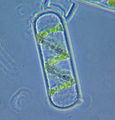 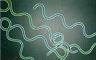 Συγκεκριμένα, είναι από τις πληρέστερες τροφές στον κόσμο. Όλα τα βασικά αμινοξέα περιλαμβάνονται στο σπειροειδές αυτό φύκι. Έχει πάνω από 100 πολύτιμες θρεπτικές ουσίες και είναι ιδιαίτερα εύπεπτη τροφή, γι’ αυτό και την καταναλώνουν οι αστροναύτες στο διάστημα. H NASA χαρακτήρισε τη σπιρουλίνα «τροφή του μέλλοντος» και ο OHE «ιδανική τροφή για την ανθρωπότητα», αφού με τόσο πολλά θρεπτικά συστατικά και σε τόσο μεγάλες ποσότητες που τα περιέχει, αποτελεί πολύτιμη τροφή σε περιπτώσεις υποσιτισμού.Γιατί να την εντάξετε στη διατροφή σας • Aποτελεί την πλουσιότερη σε πρωτεΐνη «πράσινη τροφή», με περιεκτικότητα 55-70%. • Περιέχει πολύ λίγες θερμίδες. Για παράδειγμα, 5 γρ. (μέχρι τόσα συνιστάται, γενικά, να καταναλώνει την ημέρα ένας υγιής άνθρωπος) σας δίνουν περίπου 14,5 θερμίδες. • Δεν περιέχει καθόλου χοληστερίνη. • Έχει περίπου 60 φορές περισσότερο σίδηρο από ό,τι το ωμό σπανάκι. • Eίναι από τις πιο πλούσιες τροφές στην αντιοξειδωτική προ-βιταμίνη A (β-καροτένιο). • Eίναι ιδιαίτερα καλή πηγή των βιταμινών B12 και E.
[Speaker Notes: Ένα χάπι Σπιρουλίνας περιέχει: 60 φορές περισσότερο σίδηρο από το σπανάκι, (Β) είναι πλούσιο σε βιταμίνη Α, (Γ) Eίναι από τις πιο πλούσιες τροφές στην αντιοξειδωτική προ-βιταμίνη A (β-καροτένιο), (Δ) Eίναι ιδιαίτερα καλή πηγή των βιταμινών B12 και E, (Ε) Πρέπει να την καταναλώνουν όσοι χρειάζονται μεγάλες ποσότητες Βιταμίνης C. Υποδείξτε το λάθος.]
Το αρχαίο ελληνικό όνομά του προκαλεί απορία. Κι όμως, οι πορτοκαλί υπόστυφοι καρποί και τα φύλλα αυτού του αγκαθωτού θάμνου έχουν αποδειχτεί «διατροφικός δυναμίτης». Ρώσοι και κινέζοι επιστήμονες το τοποθετούν στην πρώτη δεκάδα των πιο ισχυρών θεραπευτικών φυτών στον κόσμο. Υποστηρίζουν ότι περιέχει 
Περισσότερη βιταμίνη C από τη φράουλα, το ακτινίδιο, το πορτοκάλι, την ντομάτα. 
Η περιεκτικότητά του σε βιταμίνη Ε είναι υψηλότερη από εκείνη του σιταριού, του καλαμποκιού και της σόγιας και ότι 
Οι φυτοστερόλες που περιέχει ξεπερνούν κατά πολύ εκείνες του ελαίου της σόγιας. Επιπλέον, 
Έχει όλες τις βιταμίνες του συμπλέγματος Β και 
Όλα τα απαραίτητα για τον οργανισμό μέταλλα και ιχνοστοιχεία. Και όχι μόνο αυτό. 
Προσφέρει στον οργανισμό ακόρεστα λιπαρά οξέα, όπως: ω-3, ω-6, ω-7 και ω-9. Έχει ισχυρή αντιοξειδωτική, αντιφλεγμονώδη, αντιμικροβιακή, αναλγητική και επουλωτική δράση. Για όλους αυτούς τους λόγους, χρησιμοποιείται ως συμπλήρωμα διατροφής, ως συστατικό φαρμακευτικών και καλλυντικών σκευασμάτων, αλλά και ως αυτούσιο φαρμακευτικό σκεύασμα για πλήθος παθήσεων, ενώ από τους καρπούς του παρασκευάζονται χυμοί και μαρμελάδες. Πώς ονομάστηκε Αν και στη σύγχρονη Ελλάδα το ιπποφαές χρησιμοποιείται την τελευταία διετία, στην αρχαιότητα η χρήση του ήταν πολύ διαδεδομένη. Σχετικές αναφορές υπάρχουν σε κείμενα του Θεόφραστου, μαθητή του Αριστοτέλη, αλλά κυρίως του Διοσκουρίδη, του πατέρα της Φαρμακολογίας. Το όνομά του το οφείλει στα στρατεύματα του Μεγάλου Αλεξάνδρου, που παρατήρησαν ότι τα άρρωστα και τραυματισμένα άλογα που έτρωγαν τα φύλλα και τους καρπούς του φυτού ανάρρωναν γρηγορότερα, αποκτούσαν περισσότερη δύναμη, ενώ το τρίχωμά τους δυνάμωνε και γινόταν πιο λαμπερό. Το ονόμασαν ιπποφαές, που στα νέα ελληνικά σημαίνει φωτεινό, λαμπερό άλογο (ίππος: άλογο, φάος: φως, λάμψη).
Ιπποφαές
[Speaker Notes: Πλούσιο σε Βιτ-Β, C, Ε είναι (Α) η τσουκνίδα, (Β) το ραδίκι, (Γ) η φράουλα, (Δ) το Ιπποφαές.]
Μονάδες Αντιοξειδωτικών  ανά είδος τροφίμου
[Speaker Notes: Η σωστή σειρά σε περιεκτικότητα αντιοξειδωτικών από τη μεγαλύτερη στη μικρότερη είναι: (Α) Μπανάνες-Τσάϊ- καφές. (Β) Τσάϊ- καφές-μπανάνες. (Γ) Καφές-μπανάνες-τσάϊ. (Δ) Καφές-Τσάϊ-Μπανάνες. (Ε) τίποτε από αυτά.]
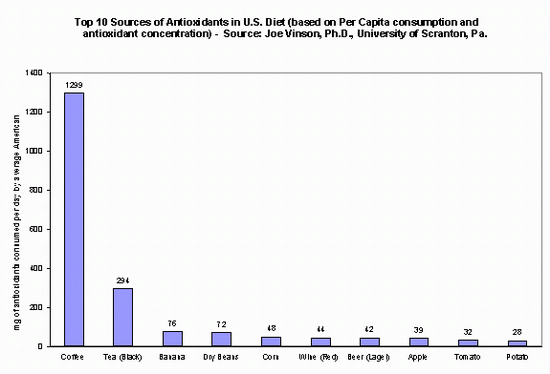 Λυκοπένιο
Το λυκοπένιο είναι κόκκινη χρωστική η οποία ανήκει στην κατηγορία των καροτενοειδών. Βρίσκεται στις ντομάτες και άλλα κόκκινα φρούτα και λαχανικά, όπως τα κόκκινα καρότα, τα καρπούζια και οι παπάγιες, αλλά όχι στις φράουλες και τα κεράσια. Το λυκοπένιο μπορεί επίσης να βρίσκεται σε τροφές που δεν είναι κόκκινες, όπως το σπαράγγι και ο μαϊντανός.
[Speaker Notes: Πολύ καλές πηγές του γνωστού αντικαρκινικού παράγοντα Λυκοπένη είναι: (Α) Το καρπούζι και το πεπόνι. (Β) Η ντομάτα και το σκόρδο. (Γ) Το σκόρδο και το κρεμμύδι. (Δ) Η ντομάτα και το καρπούζι. (Ε) Τίποτε από αυτά.]
Μερικές χρήσιμες οδηγίες για τη διατήρηση των θρεπτικών συστατικών στις τροφές
Υπάρχουν διάφοροι τρόποι χειρισμού, επεξεργασίας και μαγειρέματος των τροφών, 
που μπορούν να οδηγήσουν στην απώλεια, στην καταστροφή και στην αλλοίωση των  βιταμινών και των αλάτων τους. 
Οι πιο κοινοί από αυτούς είναι το άλεσμα, το κοσκίνισμα, η οξείδωση, η έκθεση σε υψηλή θερμοκρασία, η αποθήκευση για μεγάλα χρονικά διαστήματα, η διάλυση στο νερό, το αλάτισμα κ.α..
Μαγείρεμα και Οξειδώσεις- Υδατοδιαλυτές Βιταμίνες/Άλατα
Το μαγείρεμα στο νερό είναι, βέβαια, ένας πολύ υγιεινός τρόπος παρασκευής του φαγητού μια και έτσι αποφεύγονται τα περιττά λίπη. Από την άλλη μεριά με το βράσιμο των τροφών στο νερό διαλύονται τα μεταλλικά  άλατα και οι υδατοδιαλυτές βιταμίνες, που όμως μπορούν να απορροφηθούν, αν καταναλωθεί ο ζωμός που προέκυψε από το βράσιμο.  Είναι προτιμότερο αυτός ο τρόπος μαγειρέματος να χρησιμοποιείται για τις σούπες, φροντίζοντας πάντα να προστατεύονται τα τρόφιμα με κάποιο σκέπασμα. Έτσι, αποφεύγεται η οξείδωση των τροφών που συντείνει στην καταστροφή κάποιων βιταμινών. 
Μια άλλη χρήσιμη λεπτομέρεια που αφορά στο μαγείρεμα των λαχανικών είναι ότι πρέπει να αποφεύγεται το αλάτισμά τους στη διάρκεια του μαγειρέματος, μια και το αλάτι έχει την ιδιότητα να απορροφά το νερό των λαχανικών και μαζί μ' αυτό και τα μεταλλικά άλατα.
Ένας καλός τρόπος μαγειρέματος των λαχανικών και των χορταρικών είναι το μαγείρεμα σε χαμηλές θερμοκρασίες στον αχνό, γιατί διατηρείται η γεύση, η όψη και το μεγαλύτερο ποσοστό των μεταλλικών αλάτων που περιέχονται στα λαχανικά, αφού τα τρόφιμα δε βρίσκονται σε άμεση επαφή με το νερό. Το ίδιο ισχύει και για τον τρόπο μαγειρέματος στην χύτρα ταχύτητας η οποία, επειδή κλείνει ερμητικά, δεν επιτρέπει την οξείδωση των τροφών, ενώ παράλληλα το φαγητό παρασκευάζεται στον ατμό. Βέβαια, σ' αυτή την περίπτωση το πρόβλημα είναι η μεγάλη θερμοκρασία, η οποία καταστρέφει ένα σημαντικό μέρος των βιταμινών.
Κόψιμο-Αλάτισμα των λαχανικών
[Speaker Notes: ΕΠΕ: Το αλάτισμα των λαχανικών πριν την ώρα τους σχετίζεται με απώλεια: (Α) των λιποδιαλυτών βιταμινών, (Β) των πρωτεϊνών, (Γ) των αλάτων και των υδατοδιαλυτών βιταμινών, (Δ) των υδατανθράκων, (Ε) όλων αυτών.]
Ερωτήσεις ΠΕ -Επανάληψης
Ένα χάπι Σπιρουλίνας περιέχει: 60 φορές περισσότερο σίδηρο από το σπανάκι, (Β) είναι πλούσιο σε βιταμίνη Α, (Γ) Eίναι από τις πιο πλούσιες τροφές στην αντιοξειδωτική προ-βιταμίνη A (β-καροτένιο), (Δ) Eίναι ιδιαίτερα καλή πηγή των βιταμινών B12 και E, (Ε) Πρέπει να την καταναλώνουν όσοι χρειάζονται μεγάλες ποσότητες Βιταμίνης C. Υποδείξτε το λάθος.  
Στην περίφημη μελέτη των 7 Χωρών του Keys οι Έλληνες σε σχέση με τους Ιάπωνες είχαν, εξ αιτίας της μεγάλης κατανάλωσης ελαιόλαδου: (Α) Υψηλότερα επίπεδα Στεφανιαίας Νόσου (ΣΝ) αλλά χαμηλότερες τιμές συνολικής χοληστερίνης. (Β) Υψηλότερα επίπεδα συνολικής χοληστερίνης αλλά χαμηλότερες συχνότητες Στεφανιαίας νόσου. (Γ) Υψηλότερα επίπεδα συνολικής χοληστερίνης και υψηλότερες συχνότητες ΣΝ. (Δ) Χαμηλότερα επίπεδα συνολικής χοληστερίνης και χαμηλότερες συχνότητες ΣΝ. (Ε) Κανένα από αυτά.
 Η σωστή σειρά σε περιεκτικότητα αντιοξειδωτικών από τη μεγαλύτερη στη μικρότερη είναι: (Α) Μπανάνες-Τσάϊ- καφές. (Β) Τσάϊ- καφές-μπανάνες. (Γ) Καφές-μπανάνες-τσάϊ. (Δ) Καφές-Τσάϊ-Μπανάνες. (Ε) τίποτε από αυτά.
Το αλάτισμα των λαχανικών πριν την ώρα τους σχετίζεται με απώλεια: (Α) των λιποδιαλυτών βιταμινών, (Β) των πρωτεϊνών, (Γ) των αλάτων και των υδατοδιαλυτών βιταμινών, (Δ) των υδατανθράκων, (Ε) όλων αυτών. 
 Πολύ καλές πηγές του γνωστού αντικαρκινικού παράγοντα Λυκοπένη είναι: (Α) Το καρπούζι και το πεπόνι. (Β) Η ντομάτα και το σκόρδο. (Γ) Το σκόρδο και το κρεμμύδι. (Δ) Η ντομάτα και το καρπούζι. (Ε) Τίποτε από αυτά.